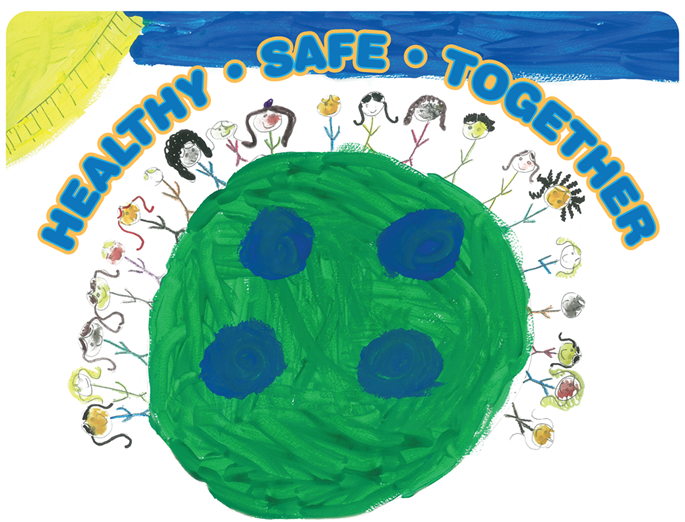 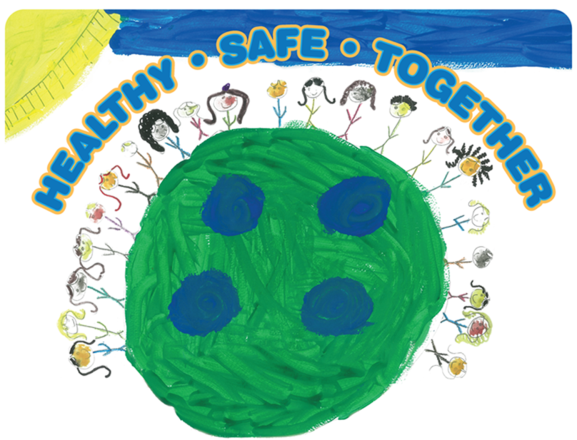 Improving Community Health through Planning and Partnerships
Together we support equitable access to resources for a healthy, safe community.
MAPP 2 Health Leadership Council Meeting
5-18-2016
[Speaker Notes: Improving Community Health]
Things to keep in mind…
You may ask questions as we go along
We are presenting data that stood out in each of the locality council meetings (since March)
We are presenting the most recent data we have 
(From the past 4 – 5 years)
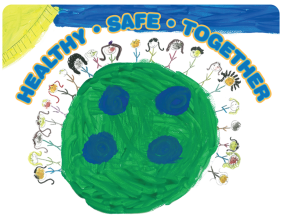 Healthy People 2020: Eliminate health disparities to achieve health equity
Health disparities
Health outcomes differences among different groups of people
Also differences in underlying factors and behaviors that can affect health outcomes
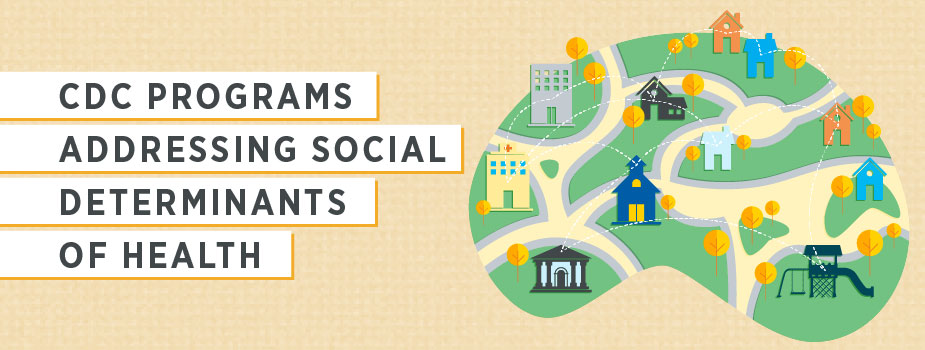 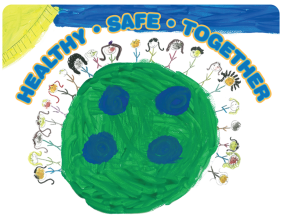 Source: Centers for Disease Control and Prevention (CDC). Health Disparities and Inequalities Report-Strategies for Reducing Health Disparities, 2016.
Sections Two & Three: 
Strengths, Risks, and Health Outcomes
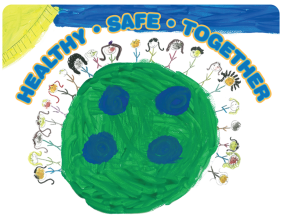 Tobacco Use and Lung Cancer
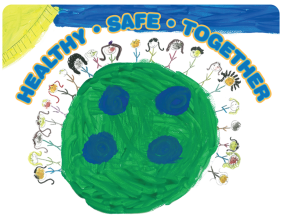 Source: County Health Rankings.
[Speaker Notes: Measure calculation changed for 2016
­ For the 2016 County Health Rankings, the CDC produced 2014 county estimates using single-year 2014 BRFSS data and a multilevel modeling approach based on respondent answers and their age, sex and race/ethnicity, combined with county-level poverty and county and state level contextual effects1. 
To produce estimates for those counties where there was no or limited data, the modeling approach borrowed information from the entire BRFSS sample as well as Census Vintage 2014 population estimates.  CDC used a parametric bootstrapping method to produce standard errors and confidence intervals for those point estimates. This estimation methodology was validated for all U.S. counties, including those with no or small (<50 respondents) samples (2). Prior to the 2016 County Health Rankings, up to seven survey years of landline only BRFSS data were aggregated to produce county estimates However, even with multiple years of data, these did not provide reliable estimates for all counties, particularly those with smaller respondent samples.]
Cigarette Expenditures, 2014
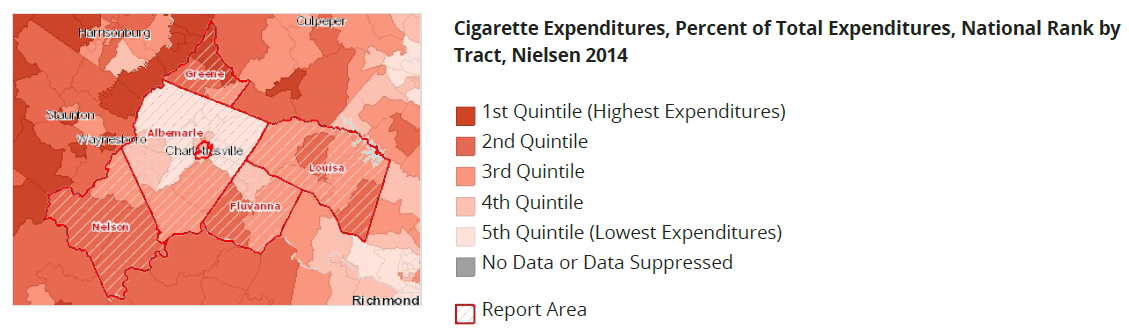 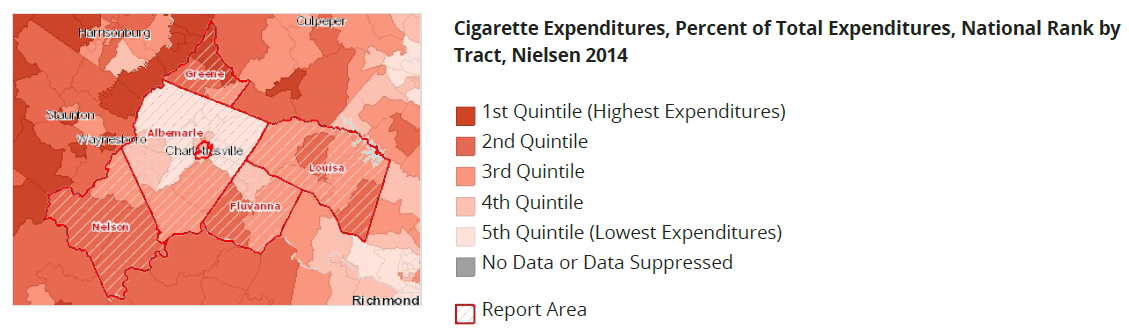 Source: Community Commons. Community Health Needs Assessment Report. Nielsen, Nielsen SiteReports. 2014. Source geography: Tract.
HP 2020 Goal = 21%
Source: Centers for Disease Control & Prevention (CDC). Youth Risk Behavior Surveillance System (YRBSS), 2013
Source: Centers for Disease Control & Prevention (CDC). Youth Risk Behavior Surveillance System (YRBSS), 2013
Source: Virginia Department of Health. Division of Health Statistics
Source: Virginia Department of Health. Division of Health Statistics
Source: Virginia Department of Health. Virginia Cancer Registry.
Source: Virginia Department of Health. Virginia Cancer Registry.
Source: Virginia Department of Health. Virginia Cancer Registry.
Source: Virginia Department of Health. Division of Health Statistics.
Cancer Screening Behaviors, Incidence, and Mortality
HP 2020 Goal = 81.1%
Source: Community Commons Community Health Needs Assessment for TJHD localities-Clinical Care Report. Dartmouth College Institute for Health Policy & Clinical Practice, Dartmouth Atlas of Health Care. 2008-12. Source geography: County
Breast Cancer Incidence
Source: Virginia Department of Health. Virginia Cancer Registry. University of Virginia, Department of Public Health Sciences.
Breast Cancer Mortality
Source: Virginia Department of Health, Division of Health Statistics
Prostate Cancer: Screening
Source: Virginia Department of Health. Centers for Disease Control & Prevention, Behavioral Risk Factor Surveillance System (BRFSS).
Prostate Cancer Incidence
Source: Virginia Department of Health. Virginia Cancer Registry. University of Virginia, Department of Public Health Sciences.
Prostate Cancer Mortality
Source: Virginia Department of Health, Division of Health Statistics
Cervical Cancer: Screening
Source: Community Commons Community Health Needs Assessment for TJHD localities-Clinical Care Report. Centers for Disease Control & Prevention, Behavioral Risk Factor Surveillance System (BRFSS). Accessed via the Health Indicators Warehouse. US Department of Health & Human Services. 2006-12. Source geography: County
Cervical Cancer Incidence
Source: Virginia Department of Health. Virginia Cancer Registry. University of Virginia, Department of Public Health Sciences
Cervical Cancer Mortality
Source: Virginia Department of Health, Division of Health Statistics
Cervical Cancer Mortality-Racial Disparity
Source: Virginia Department of Health, Division of Health Statistics
Colorectal Cancer: Screening
Source: Community Commons Community Health Needs Assessment for TJHD localities-Clinical Care Report. enters for Disease Control & Prevention, Behavioral Risk Factor Surveillance System (BRFSS). Accessed via the Health Indicators Warehouse. US Department of Health & Human Services. 2006-12. Source geography: County
Colorectal Cancer Incidence
Source: Virginia Department of Health. Virginia Cancer Registry. University of Virginia, Department of Public Health Sciences
Colorectal Cancer Mortality
Source: Virginia Department of Health, Division of Health Statistics
Physical Activity, Diet, and Obesity
Percent of Adults (Age 20+ Years) Reporting No Leisure Time Physical Activity, 2011-14
Source: US County Healthy Rankings
Percent of Adults (Age 20+ Years) Reporting No Leisure Time Physical Activity, 2011-14
Source: US County Healthy Rankings
Physical Activity in High School Students in VA and the U.S., 2011-13
Gender Differences in VA

More females (65%) than males (46%) report NOT being physically active for at least 1 hour per day on 5 or more days in the past 7 days  

More females (53%) than males (43%) did NOT attend a PE class on at least 1 day in an average school week 
Lower in VA(48%)  than US (52%)
Source: Centers for Disease Control & Prevention (CDC). Youth Risk Behavior Surveillance System (YRBSS)
[Speaker Notes: Physical Activity Guidelines for Children & Adolescents Guidelines for children & adolescents = at least 1 hr of physical activity every day- most of the 1 hr should be either moderate/vigorous intensity aerobic physical activity & include vigorous-intensity at least 3 days a weekmuscle strengthening (such as climbing trees, using playground, or lifting weights) at least 3 days a week bone-strengthening (such as running or jumping rope) at least 3 days a week Source: US Dept of Health & Human Services, Office of Disease Prevention & Health Promotion. Physical Activity Guidelines. http://health.gov/paguidelines/guidelines/children.aspx Website updated 2/24/2016 website visited 2/24/2016]
Screen Time Behavior Among High School Students in VA and the US, 2011 - 2013
VA vs U.S.

Percent who played video/computer games OR used a computer (for something other than schoolwork) for 3 or more hours per day increased in both VA (29% to 38%) & the US (31%-41%)
VA lower (38%) than the US (41%)

Percent who watched TV for 3 or more hours per day slightly decreased in VA (31% to 28%) while remained similar in US (33% & 32%)
Source: Centers for Disease Control & Prevention (CDC). Youth Risk Behavior Surveillance System (YRBSS)
[Speaker Notes: Physical Activity Guidelines for Children & Adolescents Guidelines for children & adolescents = at least 1 hr of physical activity every day- most of the 1 hr should be either moderate/vigorous intensity aerobic physical activity & include vigorous-intensity at least 3 days a weekmuscle strengthening (such as climbing trees, using playground, or lifting weights) at least 3 days a week bone-strengthening (such as running or jumping rope) at least 3 days a week Source: US Dept of Health & Human Services, Office of Disease Prevention & Health Promotion. Physical Activity Guidelines. http://health.gov/paguidelines/guidelines/children.aspx Website updated 2/24/2016 website visited 2/24/2016]
Soda Expenditures, 2014
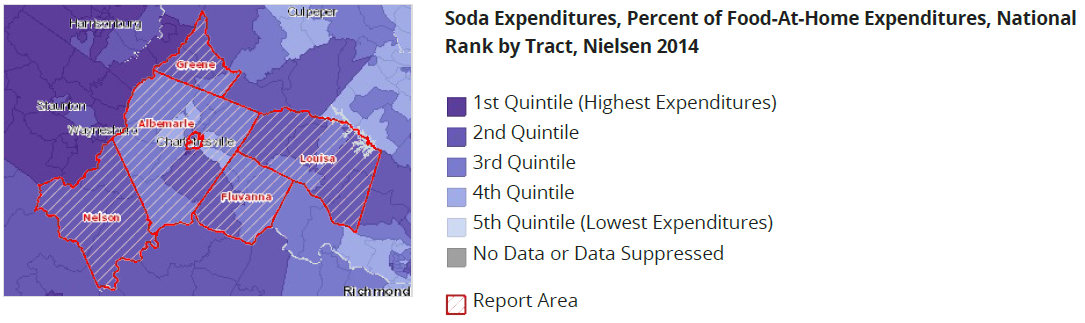 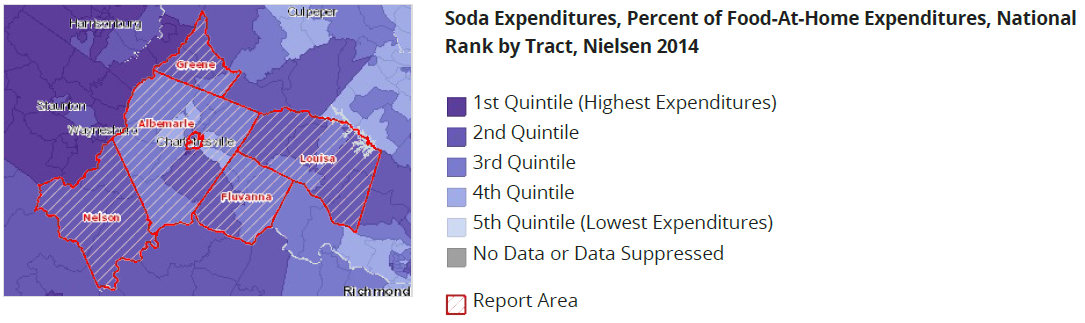 Source: Community Commons. Community Health Needs Assessment Report. Nielsen, Nielsen Site Reports. 2014. Source geography: Tract.
Fruit and Vegetable Expenditures, 2014
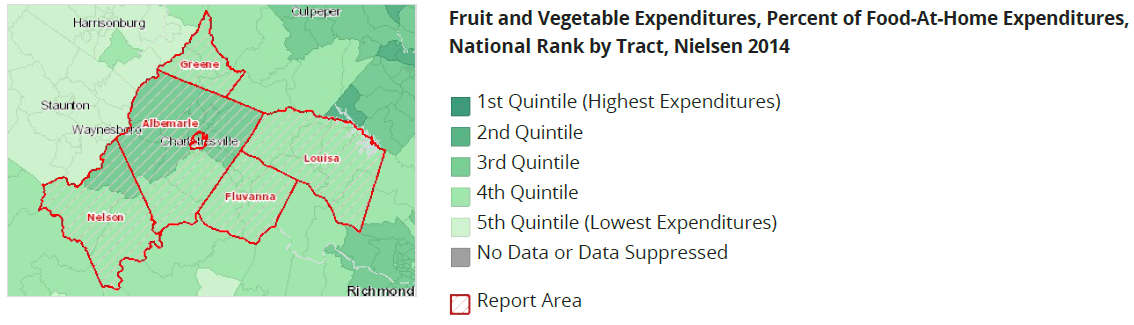 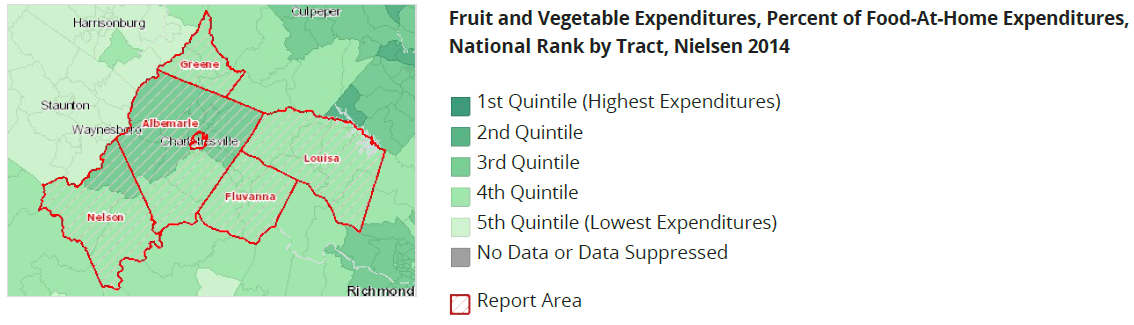 Source: Community Commons. Community Health Needs Assessment Report. Nielsen, Nielsen SiteReports. 2014. Source geography: Tract.
Obesity Trends Among U.S. Adults, 2014
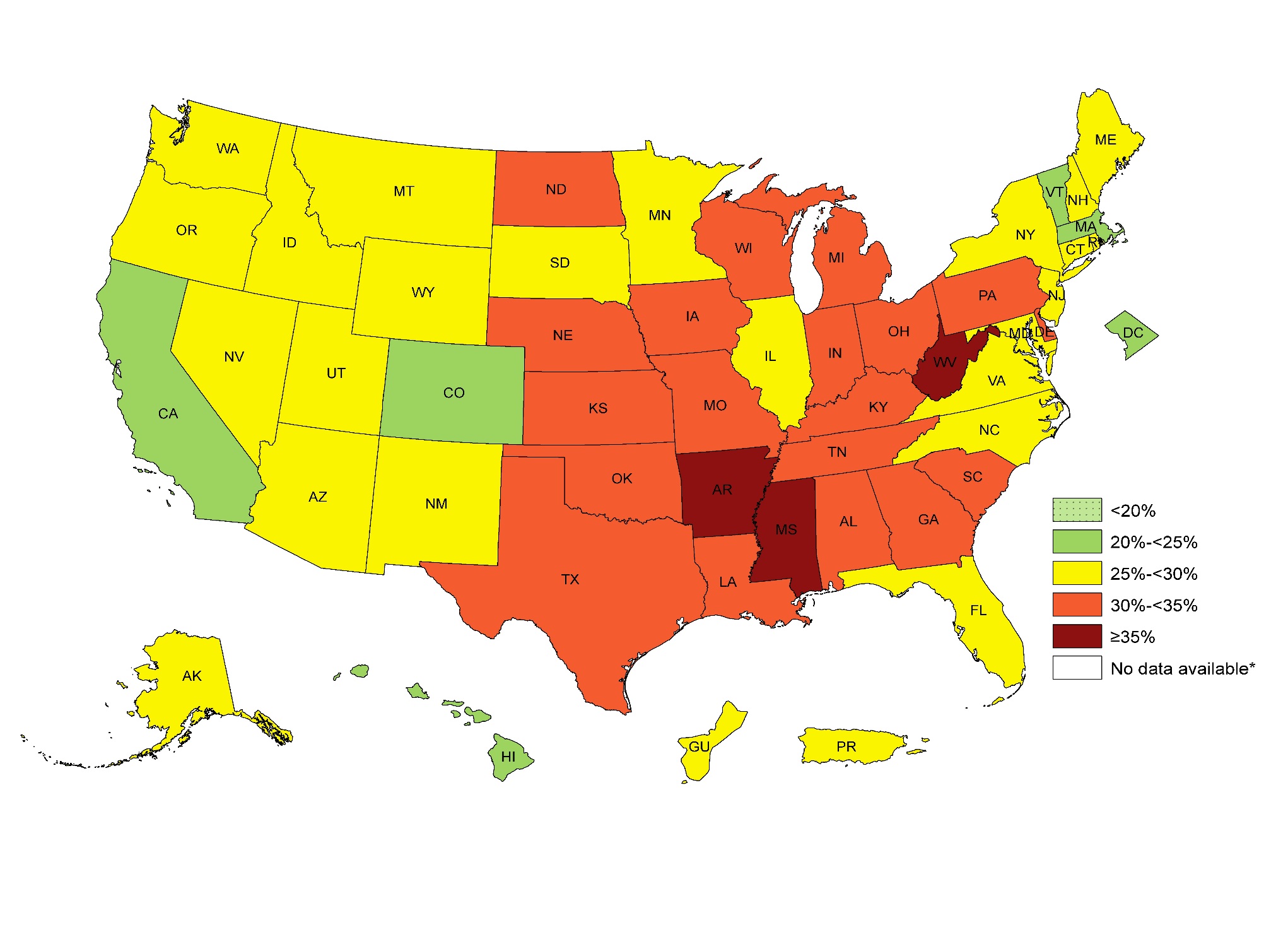 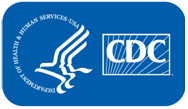 ¶ Prevalence estimates reflect BRFSS methodological changes started in 2011. These estimates should not be compared to prevalence estimates before 2011.
Source: Behavioral Risk Factor Surveillance System, Centers for Disease Control and Prevention
[Speaker Notes: 2011 and forward data can not be combined with 2010 & earlier due to changes in BRFSS sampling & methodology
-they also decided to change the colors on the map (to remind us to not combine with 2010 & earlier data
Summary
No state had a prevalence of obesity less than 20%.
5 states and the District of Columbia had a prevalence of obesity between 20% and <25%.
23 states, Puerto Rico, and Guam had a prevalence of obesity between 25% and <30%.
19 states had a prevalence of obesity between 30% and <35%.
3 states (Arkansas, Mississippi and West Virginia) had a prevalence of obesity of 35% or greater.]
Obesity Trends Among US White (Non-Hispanic Adults), 2012-14
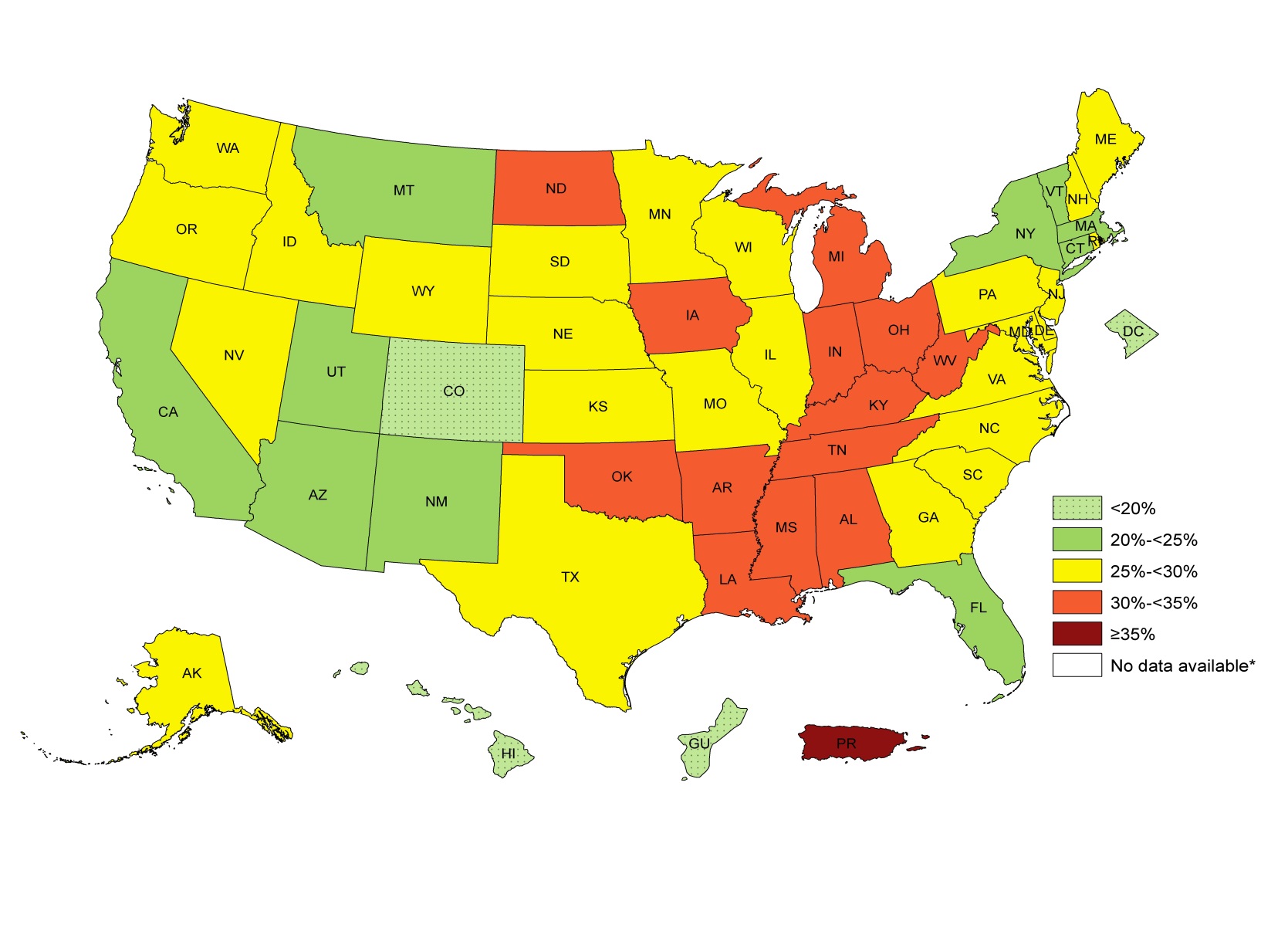 VA = 26%
95% CI = (25.2, 26.9)
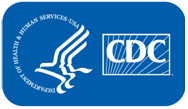 ¶ Prevalence estimates reflect BRFSS methodological changes started in 2011. These estimates should not be compared to prevalence estimates before 2011.
Source: Behavioral Risk Factor Surveillance System, Centers for Disease Control and Prevention
[Speaker Notes: Summary
2 states (Colorado and Hawaii) and the District of 
    Columbia and Guam had a prevalence of obesity less than 20%.
10 states had a prevalence of obesity between 20% and <25%.
25 states had a prevalence of obesity between 25% and <30%.
13 states had a prevalence of obesity between 30% and <35%.
Puerto Rico had a prevalence of obesity of 35% or greater.]
Obesity Trends Among U.S. Black (NH) Adults, 2012-14
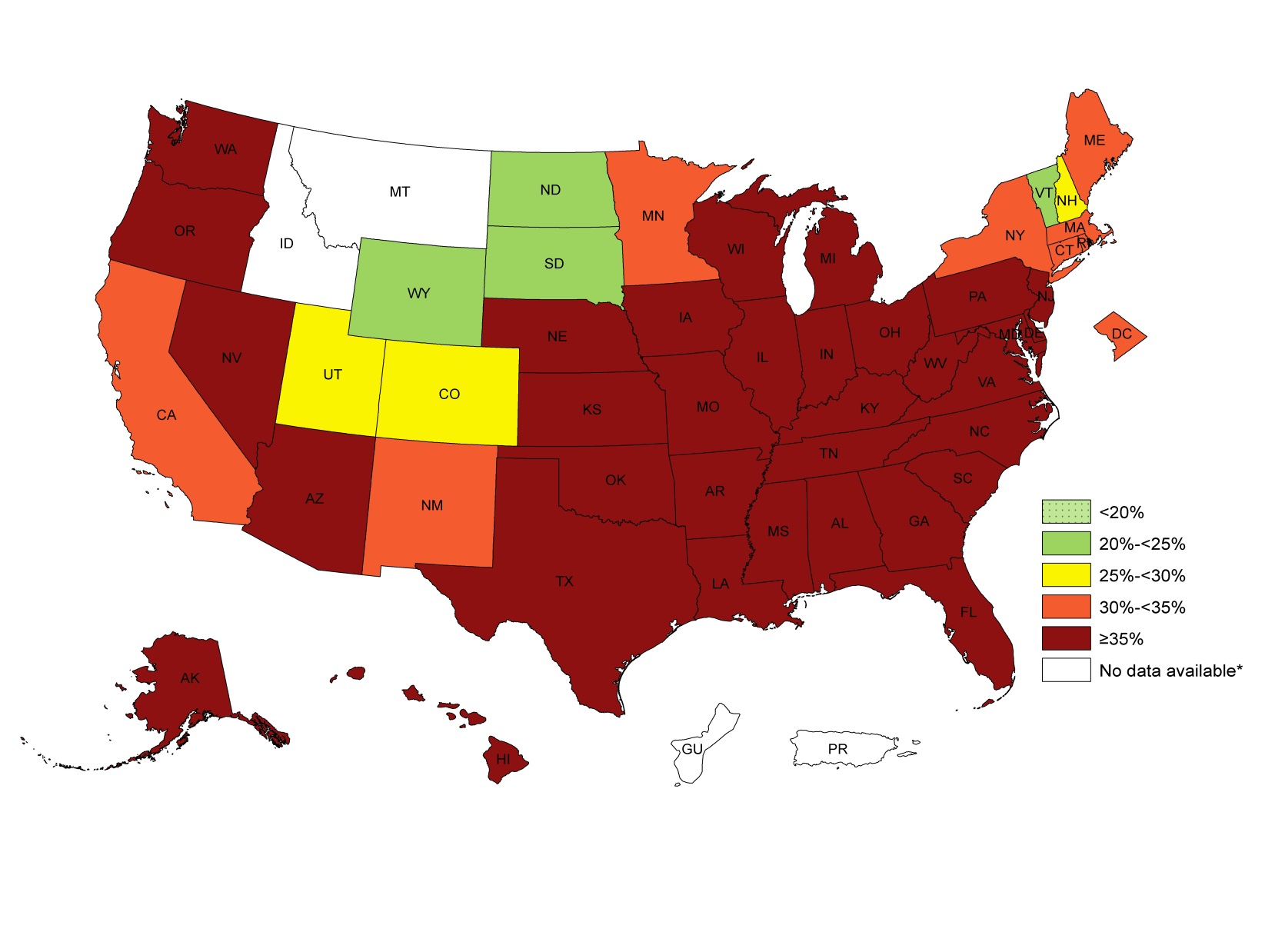 VA = 39%
95% CI = (36.8, 41.0)
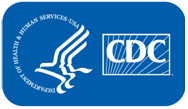 ¶ Prevalence estimates reflect BRFSS methodological changes started in 2011. These estimates should not be compared to prevalence estimates before 2011.
Source: Behavioral Risk Factor Surveillance System, Centers for Disease Control and Prevention
[Speaker Notes: Summary
No state had a prevalence of obesity less than 20%.
4 states had a prevalence of obesity between 20% and <25%.
3 states had a prevalence of obesity between 25% and <30%.
8 states and the District of Columbia had a prevalence of obesity between 30% and <35%.
33 states had a prevalence of obesity of 35% or greater.]
Obesity Trends Among U.S. Hispanic Adults, 
2012-14
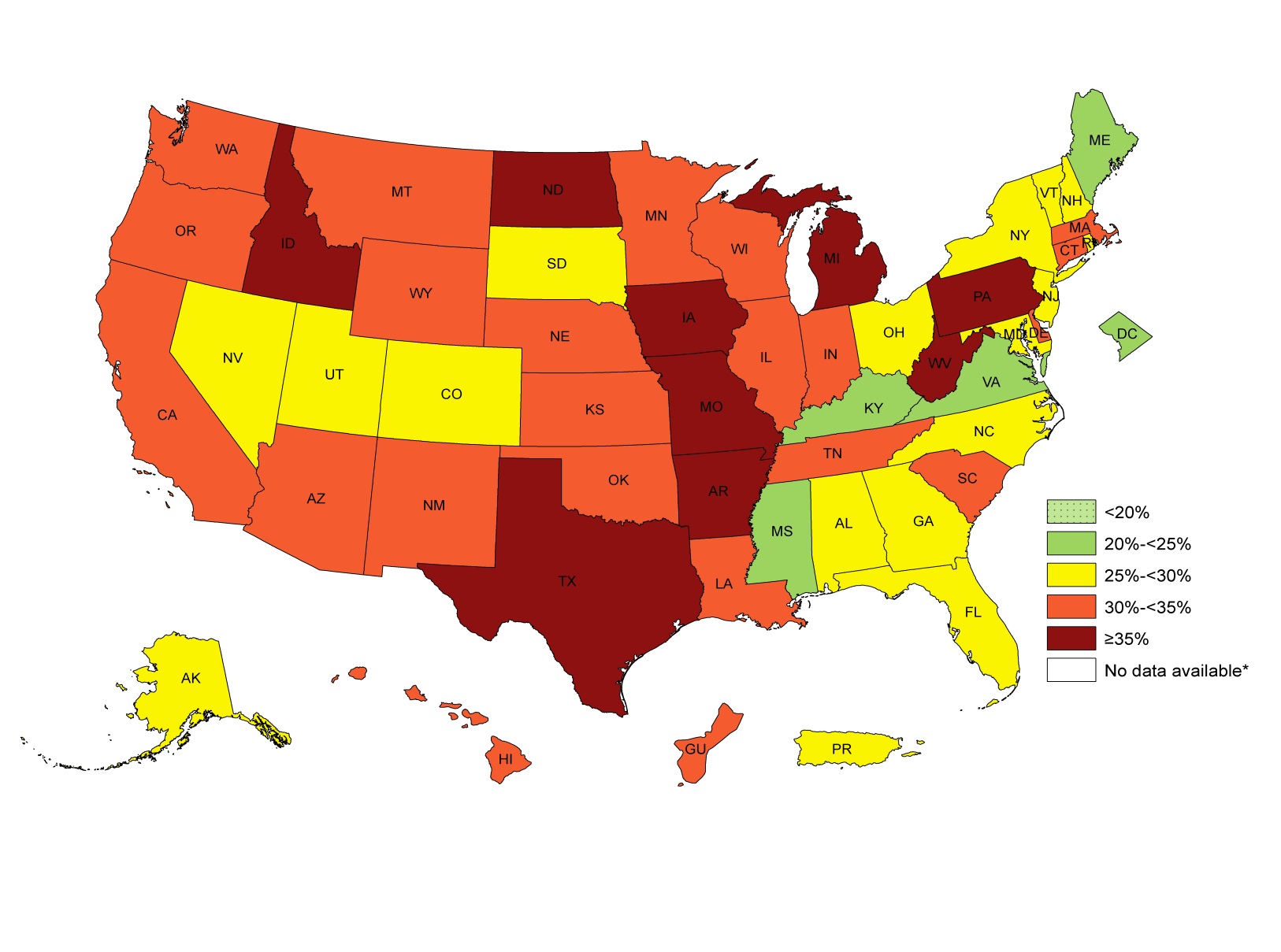 VA = 25%
95% CI = (21.2, 28.2)
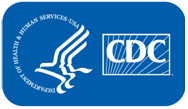 ¶ Prevalence estimates reflect BRFSS methodological changes started in 2011. These estimates should not be compared to prevalence estimates before 2011.
Source: Behavioral Risk Factor Surveillance System, Centers for Disease Control and Prevention
[Speaker Notes: Summary
No state had a prevalence of obesity less than 20%.
4 states and the District of Columbia had a prevalence of obesity between 20% and <25%.
16 states and Puerto Rico had a prevalence of obesity between 25% and <30%.
21 states and Guam had a prevalence of obesity between 30% and <35%.
9 states had a prevalence of obesity of 35% or greater.]
Percentage of Adults Who are Obese,3 Year Rolling Averages, 2000-13
Source: Virginia Department of Health. Behavioral Risk Factor Surveillance Survey
Albemarle & Charlottesville Fifth Grade Students Who are Overweight or Obese, 2004-2014
Source: Charlottesville and Albemarle Public School Systems, 2015.
Leading Causes of Death
Leading Causes in Virginia
Source: Virginia Department of Health, Division of Health Statistics
[Speaker Notes: Septicemia = serious life threatening infection that is often fatal (the infection in blood can lead to organ damage, septic shock, then death) (from WebMD)]
Leading Causes of Death-TJHD
Source: Virginia Department of Health, Division of Health Statistics
[Speaker Notes: *Note: Diabetes Mellitus is #11 for TJHD with rate of 11.0 per 100,000 population]
Hypertension & Heart Disease
Adults with Hypertension
Source: Community Commons Community Health Needs Assessment Report for TJHD Localities-Health Outcomes. Centers for Disease Control and Prevention (CDC), Behavioral Risk Factor Surveillance Survey (BRFSS). Additional data analysis by CARES. 2006-2012. Source geography: County
Hypertension-Older Adults (Adults aged 65+ years)
Sources: Community Commons Community Health Needs Assessment Report for TJHD Localities-Health Outcomes. Centers for Medicare and Medicaid Services. 2012. Source geography: County
[Speaker Notes: Note]
Adults with Heart Disease
Source: Community Commons Community Health Needs Assessment Report for TJHD Localities-Health Outcomes. Centers for Disease Control and Prevention (CDC), Behavioral Risk Factor Surveillance Survey (BRFSS). Additional data analysis by CARES. 2011-2012. Source geography: County.
Heart Disease-Older Adults(Adults Age 65+ years)
Source: Community Commons Community Health Needs Assessment Report for TJHD Localities-Health Outcomes. Centers for Medicare and Medicaid Services. 2012. Source geography: County
Heart Disease Deaths
Source: Virginia Department of Health, Division of Health Statistics
Heart Disease Deaths
Source: Virginia Department of Health, Division of Health Statistics
Heart Disease Deaths by Race
Source: Virginia Department of Health, Division of Health Statistics for years 2000-2010. Centers for Disease Control and Prevention, National Center for Health Statistics. CDC Online WONDER database for years 2011-13.
Stroke (Cerebrovascular Disease)
Source: Virginia Department of Health, Division of Health Statistics
[Speaker Notes: Last 10 years. 
Charlottesville has a higer poverty perencage than all other locales.]
Stroke-Related Deaths by Race
Source: Virginia Department of Health, Division of Health Statistics for years 2000-2010. Centers for Disease Control and Prevention, National Center for Health Statistics. CDC Online WONDER database for years 2011-13.
Diabetes
Source: Community Commons Community Health Needs Assessment Report for TJHD Localities-Health Outcomes. Centers for Disease Control and Prevention (CDC), National Center for Chronic Disease Prevention and Health. 2012. Source geography: County.
[Speaker Notes: Last 10 years. 
Charlottesville has a higer poverty perencage than all other locales.]
Diabetes in Older Adults (Age 65+ Years)
Source: Community Commons Community Health Needs Assessment Report for TJHD Localities-Health Outcomes. Centers for Medicare and Medicaid Services. 2012. Source geography: County.
[Speaker Notes: Last 10 years. 
Charlottesville has a higer poverty perencage than all other locales.]
Diabetes-Related Deaths
Source: Virginia Department of Health, Division of Health Statistics
[Speaker Notes: Last 10 years. 
Charlottesville has a higer poverty perencage than all other locales.]
Diabetes-Related Deaths by Race
Source: Virginia Department of Health, Division of Health Statistics for years 2000-2010. Centers for Disease Control and Prevention, National Center for Health Statistics. CDC Online WONDER database for years 2011-13.
Chronic Lower Respiratory Diseases (COPD & Asthma)
Chronic Obstructive Pulmonary Disease -Deaths
Source: Virginia Department of Health. Division of Health Statistics.
Asthma
Source: Community Commons Community Health Needs Assessment Report for TJHD Localities-Health Outcomes. Centers for Disease Control and Prevention (CDC), Behavioral Risk Factor Surveillance Survey (BRFSS). Additional data analysis by CARES. 2011-2012. Source geography: County.
COPD + Asthma Deaths
Source: Virginia Department of Health, Division of Health Statistics for years 2000-2010. Centers for Disease Control and Prevention, National Center for Health Statistics. CDC Online WONDER database for years 2011-13.
Communicable Diseases
New HIV Infections by Race
Source: Virginia Department of Health. Office of Epidemiology. Tables of Selected Reportable Diseases in Virginia by Year of Report. Table 4 for each year.
Lyme Disease Infections
Source: Virginia Department of Health. Office of Epidemiology. Reportable Disease Surveillance in Virginia Annual Reports.
Unintentional Injuries
Unintentional Injury Hospitalizations
Source: Virginia Department of Health Online Injury Reporting System
Unintentional Injury Deaths
Source: Virginia Department of Health. Division of Health Statistics
Unintentional Injury Deaths by Race
Source: Virginia Department of Health, Division of Health Statistics for years 2000-2012. Centers for Disease Control and Prevention, National Center for Health Statistics. CDC Online WONDER database for years 2013.
Unintentional Injuries: Falls
Source: Virginia Department of Health Online Injury Reporting System
Unintentional Injuries: Motor Vehicle Crashes
Source: Virginia Department of Motor Vehicles
Unintentional Injuries: Motor Vehicle Crashes
Source: Virginia Department of Motor Vehicles
Percent of Motor Vehicle Crashes That
Were Alcohol-Related, 3 Year Rolling Averages, 2000 – 14
Source: Virginia Department of Motor Vehicles
[Speaker Notes: Alcohol-related crash = Crash where a driver, bicyclist or pedestrian is listed on the police report asdrinking before the crash. BAC data (0.01 or greater) is used in addition topolice reports to determine alcohol-related status]
Percent of Motor Vehicle Crash Fatalities 
That Were Alcohol-Related, 3 Year Rolling Averages, 2000-2014
Source: Virginia Department of Motor Vehicles
[Speaker Notes: Alcohol-related fatality = Person who dies within 30 days as a result of a traffic crash involving alcohol]
Teen Pregnancy: Ages 15-17 Years
Source: Virginia Department of Health. Division of Health Statistics
Maternal & Child Health
Infant Mortality by Race
Source: Virginia Department of Health. Division of Health Statistics
Low Birth Weight by Race
Source: Virginia Department of Health. Division of Health Statistics
Pregnant Women with Prenatal Care
Source: Virginia Department of Health. Division of Health Statistics
Mental Health
Mental Health Diagnoses
Source: Region 10
Adolescent Mental Health-Suicide Attempts in High School Students (Grades 9-12) by Gender, 2011-13
Source: Centers for Disease Control & Prevention (CDC). Youth Risk Behavior Survey (YRBS)